VM0808HA & VM0404HA Migration
8x8 & 4x4 4K HDMI Matrix Switch
Applied Video Solution Department / Sophia Lai
2016, April
Outlook change
Discrete button for each input and output, allowing for simple, intuitive operation
Illuminated keypad clearly indicate the connection status
Front panel security key lockout preventing erroneous touch
VM0808HA
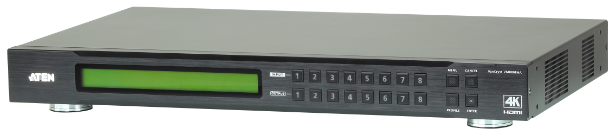 VM0808H
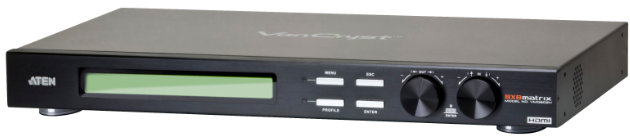 2
Reddot Award Winning Graphical Design
Intuitive graphical design spot out the key message
Scheduling  allows you to queue your own playing list
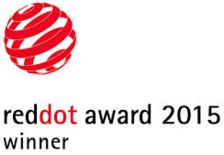 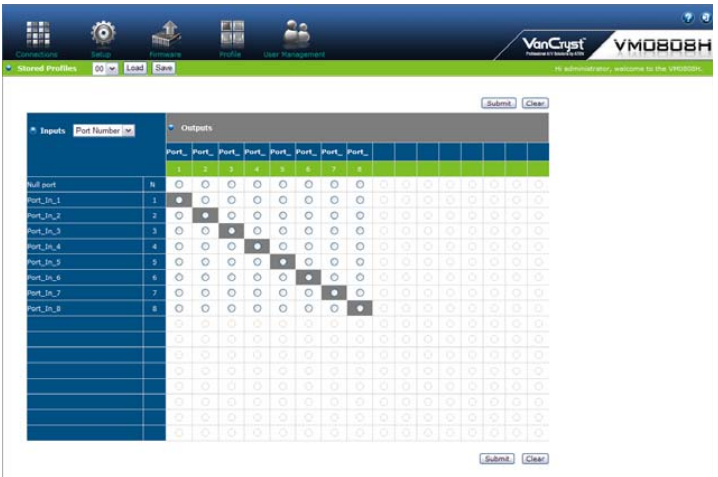 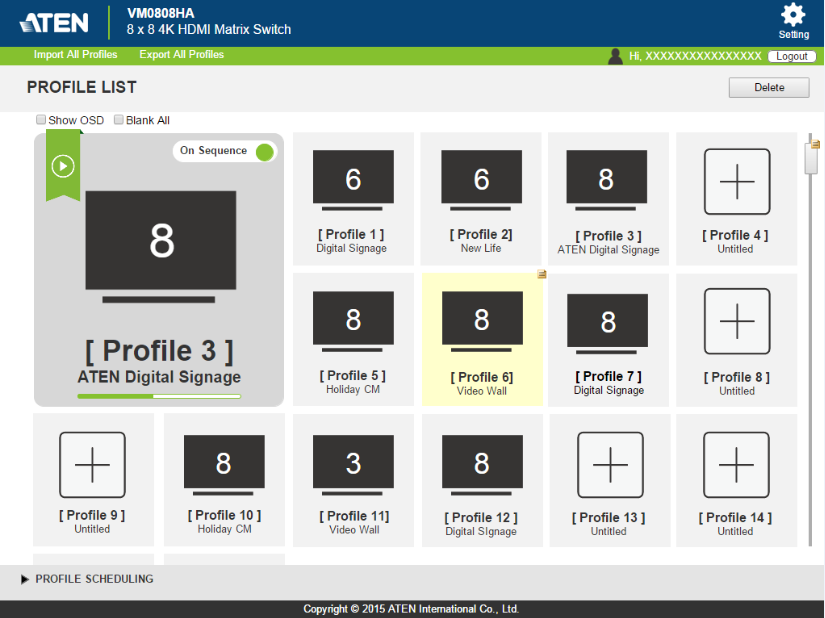 3
4K ULTRA HD offers a superb image quality
With four times the resolution of Full HD, you will see the finest details portrayed with the utmost clarity
Supports 4K resolutions of UHD (3840x2160) and DCI (4096x2160) with refresh rates of 30 Hz (4:4:4) and 60 Hz (4:2:0)
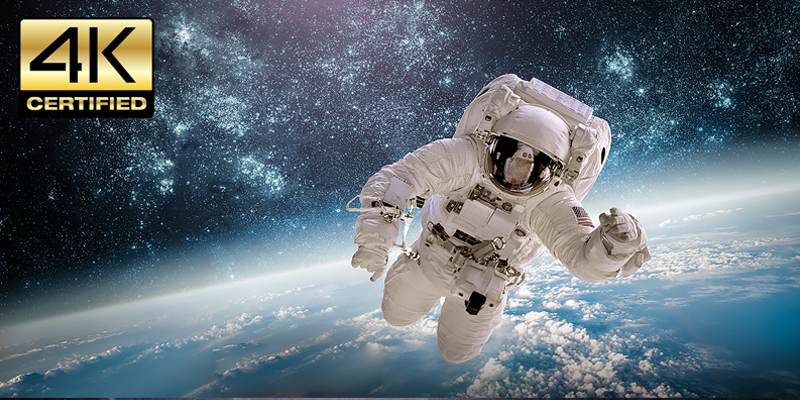 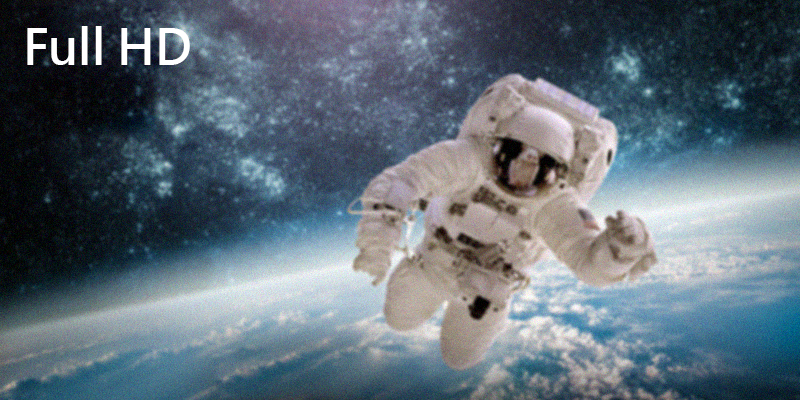 Full HD
4
2016/4/27
HDCP 2.2 Ready for 4K Era
Version 2.2 is the latest, designed specifically to prevent illegal copying of 4K Ultra HD content
HDCP 2.2 is not backward-compatible when it comes to 4K video
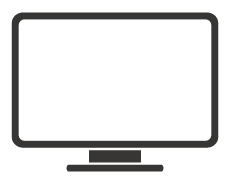 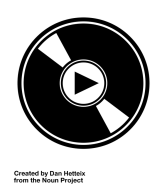 OK
1080p content  HDCP1.4
HDCP2.2 Display
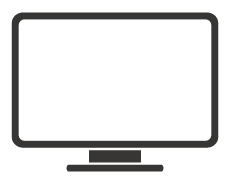 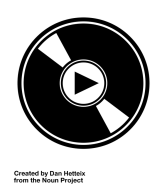 4K content  HDCP2.2
HDCP1.4 Display
VM0808HA only
5
Switch Port in the Blink of an Eye
Instant switch allows you to change your input source within 1~2 sec.
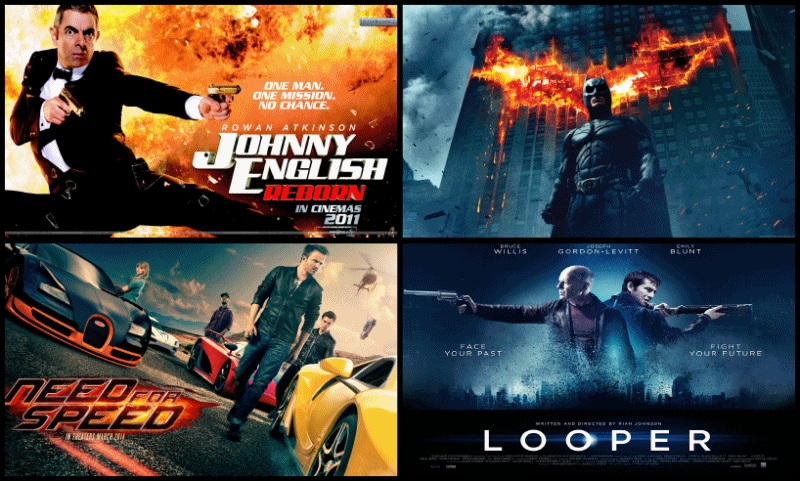 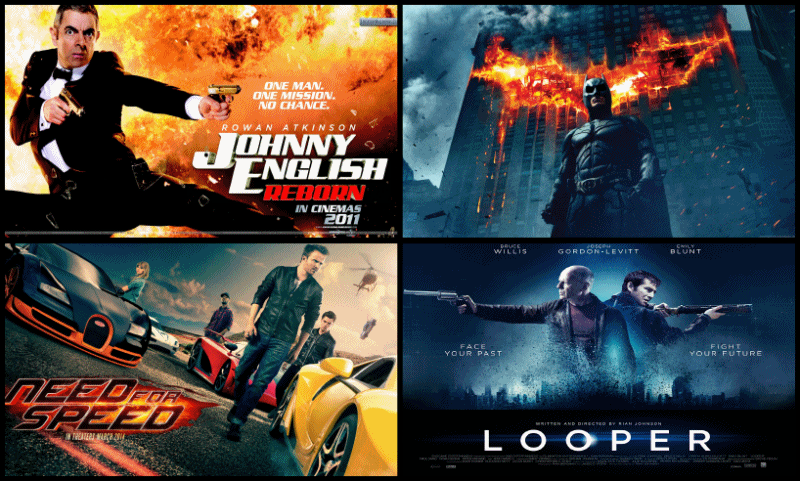 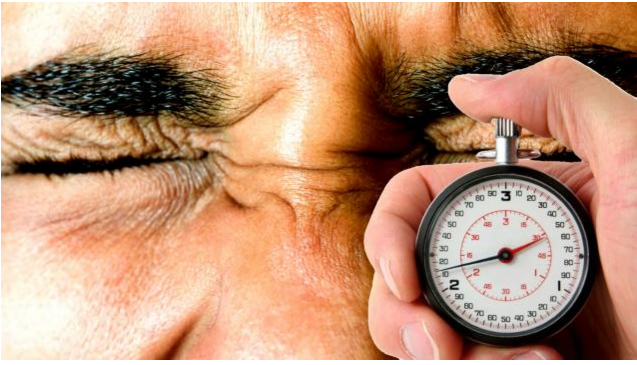 4s
1s
6
2016/4/27
Applications
the VM0808HA/VM0404HA is ideal for applications where the routing of up to 4K digital video signals is required, such as in classrooms, auditoriums, and department stores
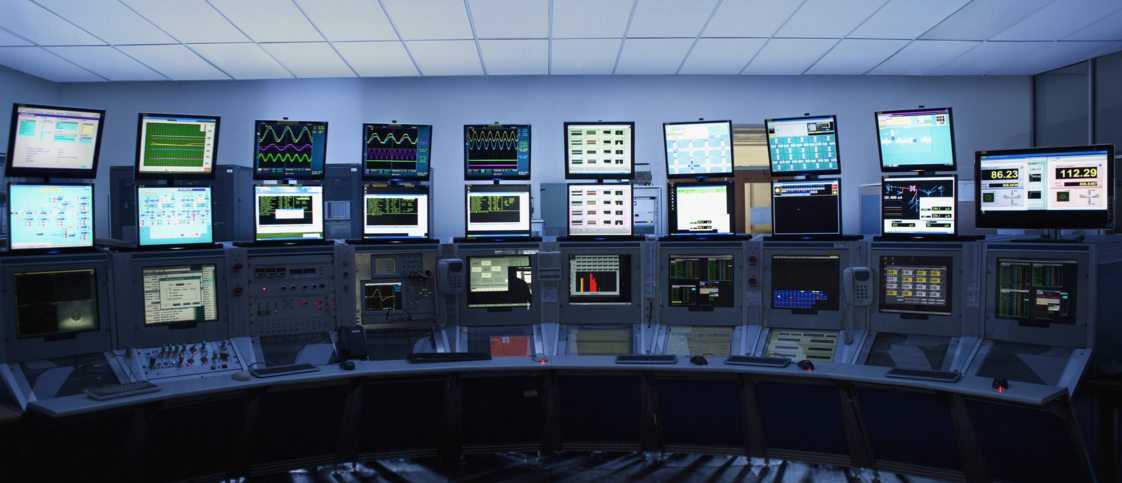 www.aten.com
Princeton Video Conference Room
Fixed Devices
Own Devices from attendees
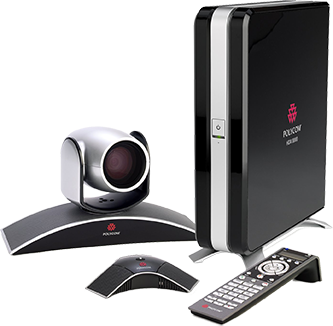 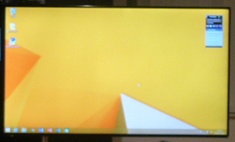 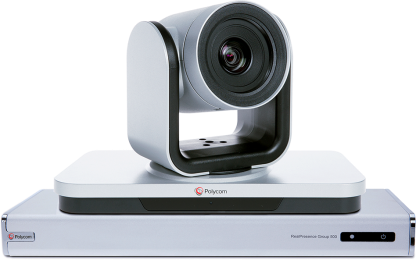 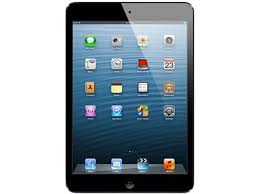 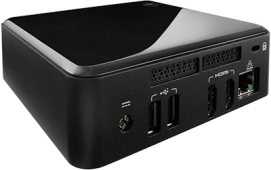 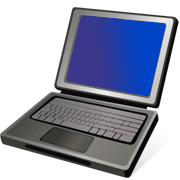 Tidebreak
Tidebreak Computer
RPG 500
RPG 500  Primary & Secondary Videos
HDX 8000
HDX 8000 Primary & Secondary Videos
Laptop & Tablet
INPUT③＆④
INPUT⑤
INPUT①＆②
INPUT⑥
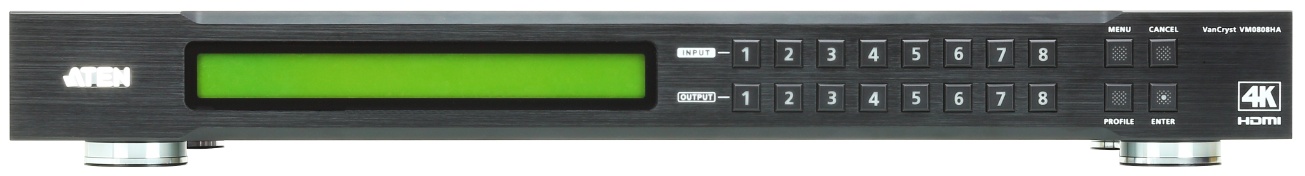 OUTPUT④
ATEN 8x8 4K HDMI Matrix
OUTPUT①
OUTPUT③
OUTPUT②
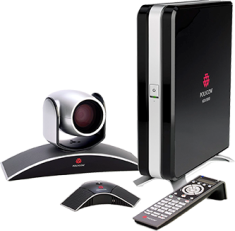 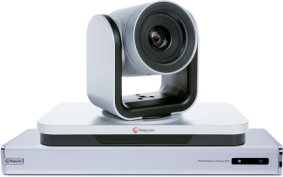 Display I(Left Side）
Display II(Right Side）
RPG 500
RPG 500 Video Input
(to Remote Site)
HDX 8000
HDX 8000 Video Input
(to Remote Site)
Scenario In Dual Output
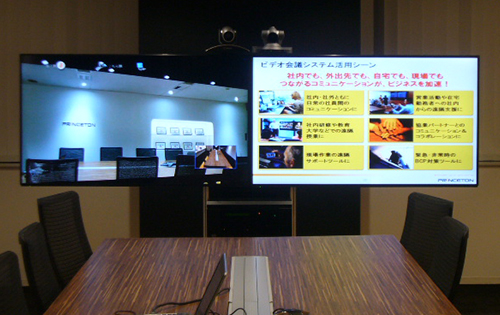 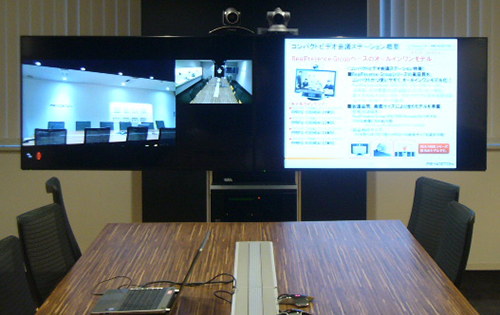 PROFILE1: RPG + Own Computer
PROFILE3: HDX + Own Computer
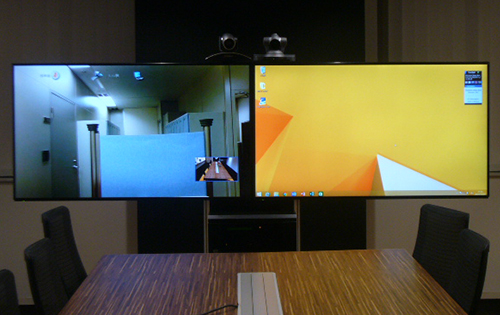 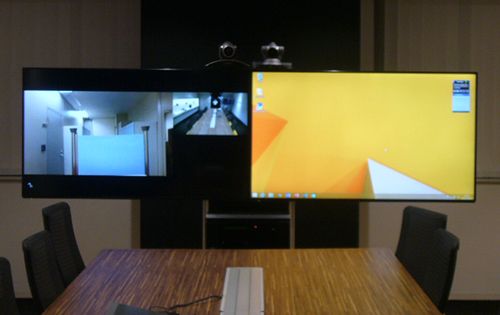 PROFILE2: RPG + Tidebreak Computer
PROFILE4: HDX + Tidebreak Computer
www.aten.com
Scenario in Mirror Display
PROFILE5:
PROFILE6:
PROFILE7:
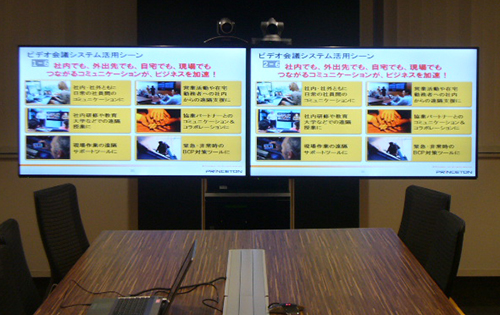 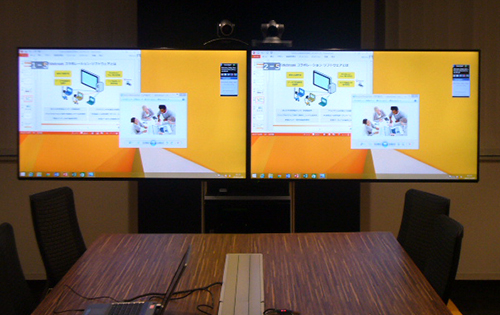 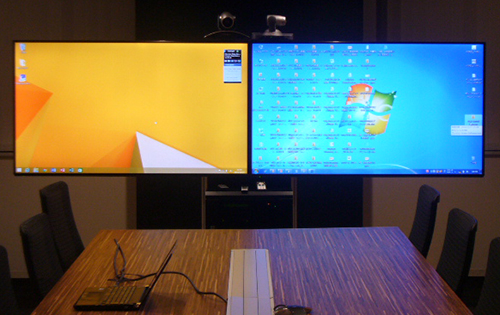 Mirrored Display of 
Own Computer
Mirrored Display of 
Tidebreak Computer
Tidebreak Computer + 
Own Computer
www.aten.com
VM0808HA & VM0404HA Featured
Connects any of 8 HDMI sources to any of 8 HDMI displays
Supports 4K resolutions of UHD (3840x2160) and DCI (4096x2160) with refresh rates of 30 Hz (4:4:4) and 60Hz (4:2:0)
HDCP 2.2 compliant (VM0808HA only)
EDID Expert™ – selects optimum EDID settings for smooth power-up, high-quality display, and use of the best video resolution across different screens
Multiple Control Methods – system management via front-panel pushbuttons, IR, RS-232, and Ethernet (WebGUI) connections  (VM0808HA only)
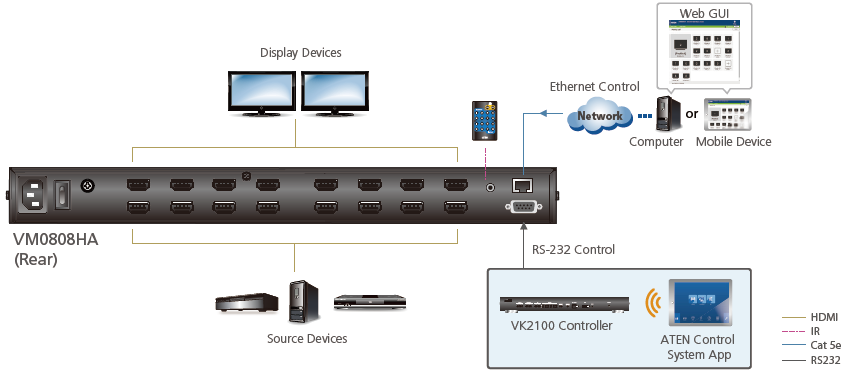 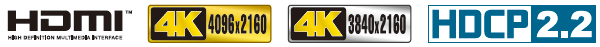 FAQ: Phase In Method
VM0808H & VM0404H will be EOL and replaced with VM0808HA & VM0404HA
Replacement will be base on Running Change
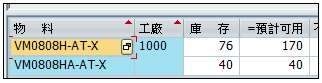 12
2016/4/27
FAQ: IS VM0808HA supporting HDMI 2.0?           What’s the bandwidth ?
4K@60, 4:2:0 was first introduced in HDMI 2.0 specification
VM0808HA supporting 4K@30, 4:4:4 & 4K@60, 4:2:0 with max bandwidth in 10.2Gbps
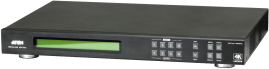 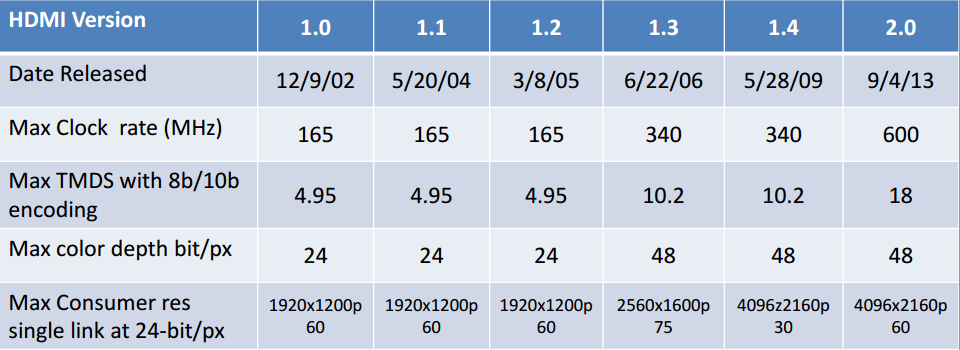 13
2016/4/27